Supplementary Figure 2.  Coronal views, Cavum Septum Pellucidum present in two of the three Ex-Football Players, P1, P4.
P1. Cavum septum pellucidum present.

Age at Entry into tPBM study:  65 Yr. 
Age First Exposure to Football:  10 Yr., Pop Warner
Years played Football:  14
Years played Pro-Football: 1.5, CFL
Position:  Middle Linebacker
Fronto-temporal cortical atrophy
R
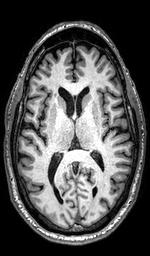 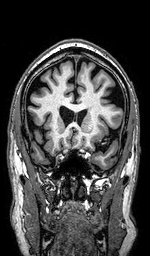 R
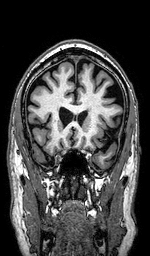 P1
P2. Cavum septum pellucidum not present.

Age at Entry into tPBM study:  55 Yr. 
Age First Exposure to Football:  7 Yr., Pop Warner
Years played Football:  15
Years played Pro-Football:  0, College only
Position:  Tackle, Offensive Lineman
Some fronto-temporal cortical atrophy.
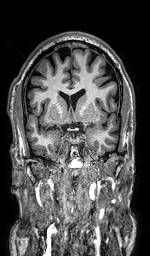 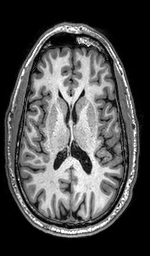 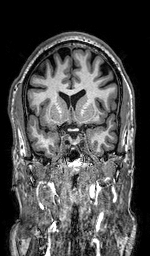 R
P2
P4. Cavum septum pellucidum present.

Age at Entry into tPBM study:  74 Yr. 
Age First Exposure to Football:  13 Yr.
Years played Football:  11
Years played Pro-Football:  4, NFL
Position:  Defensive End, and 
                Offensive Lineman, all positions
Fronto-temporal cortical atrophy
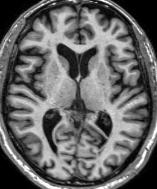 R
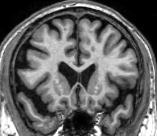 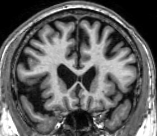 P4